Муниципальное автономное дошкольное  образовательное учреждение Центр развития ребёнка – 
«Детский сад № 3 «Морозко»
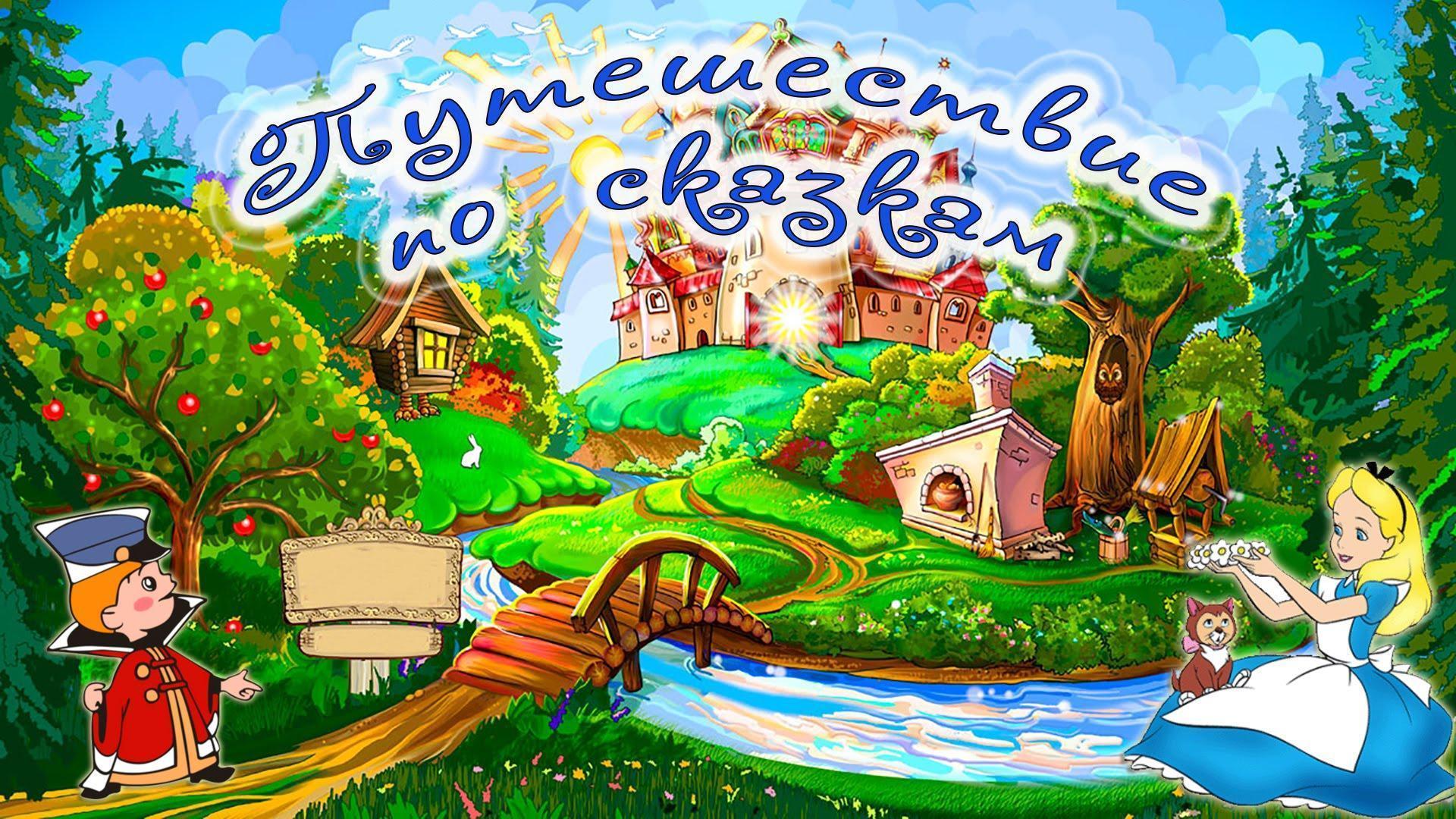 Кроссенс
Педагог-психолог Попова М.В.
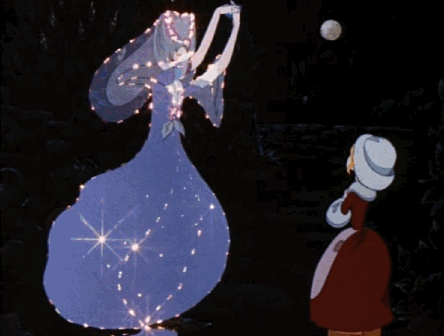 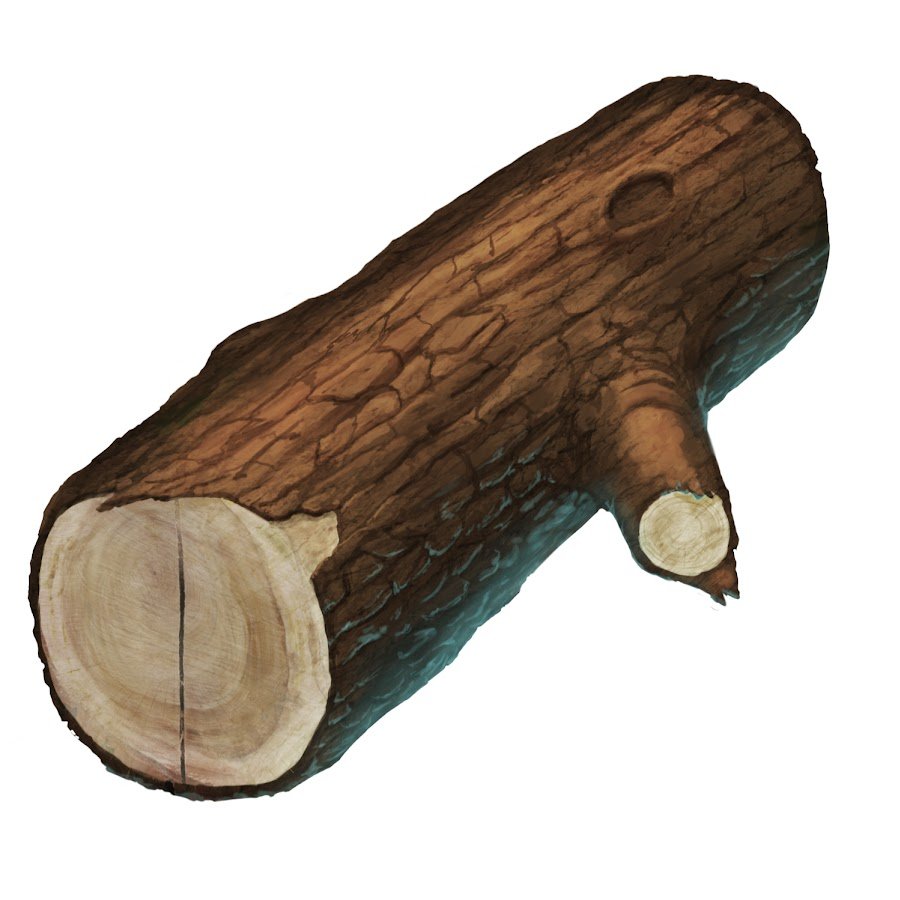 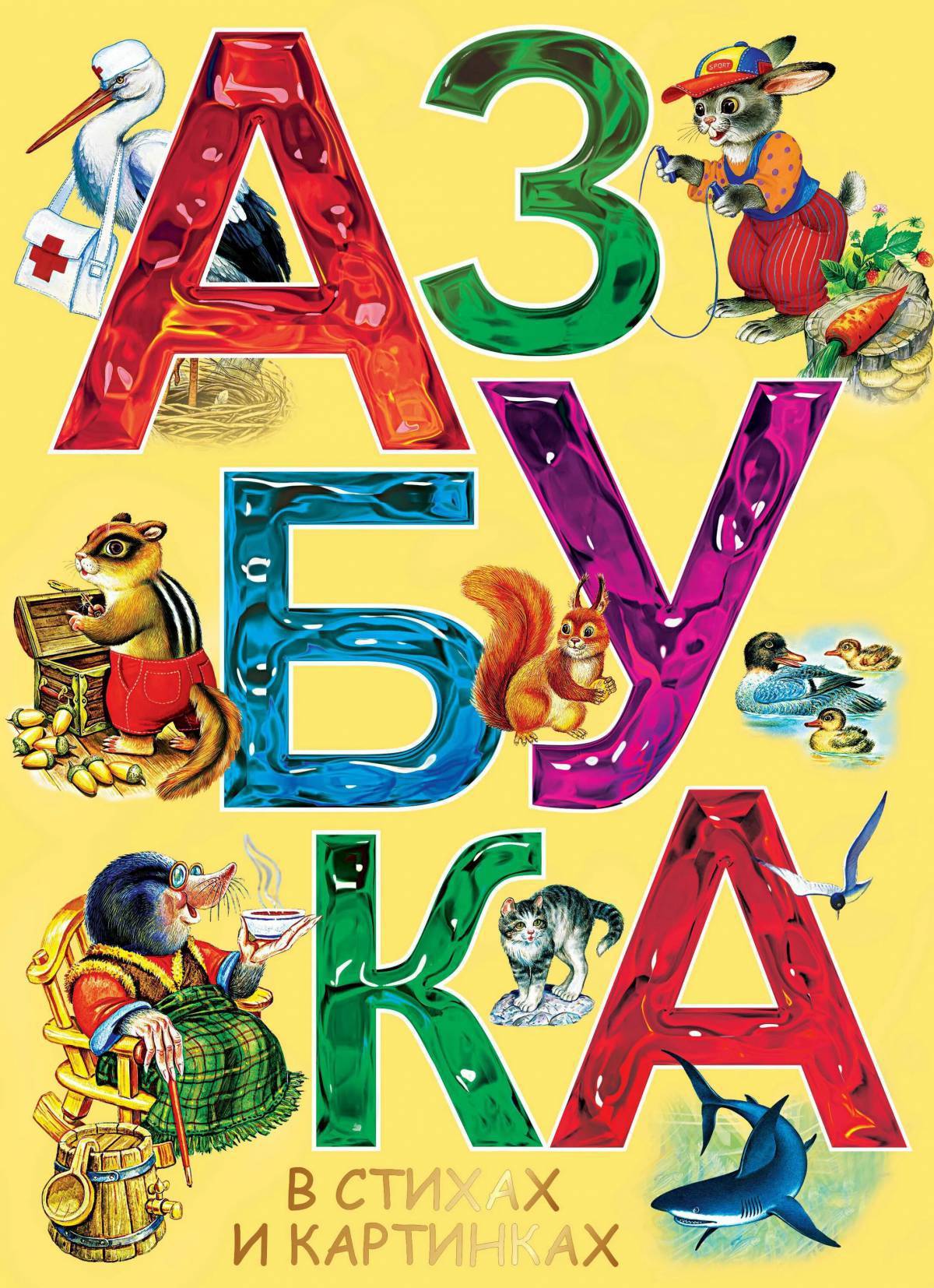 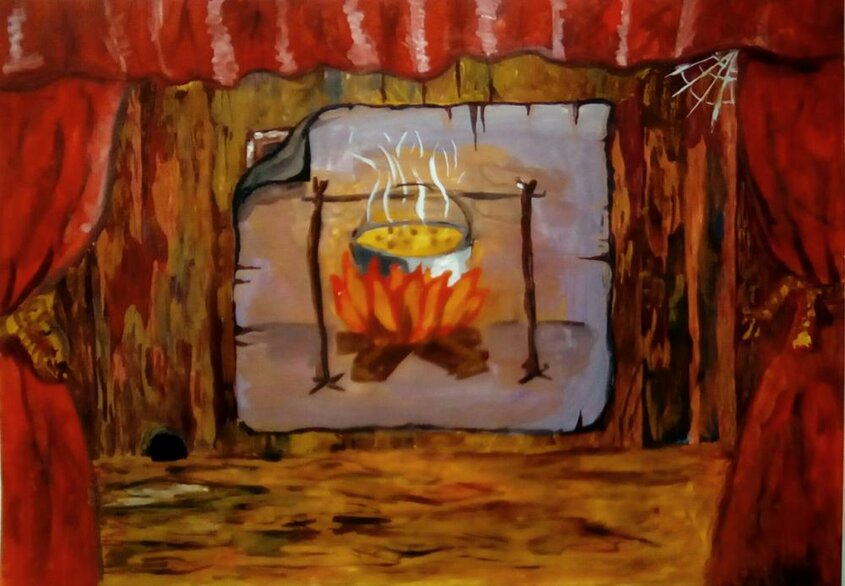 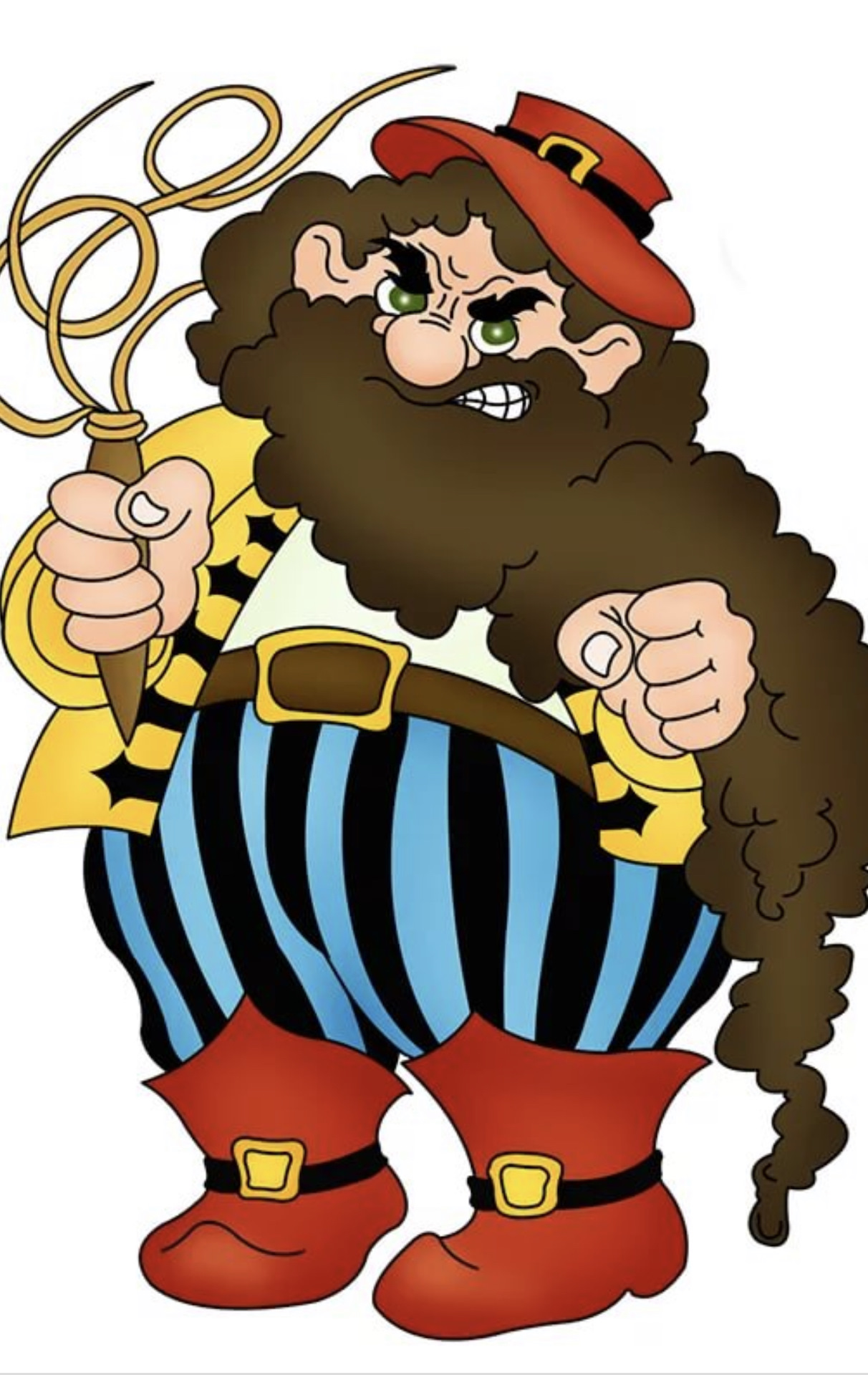 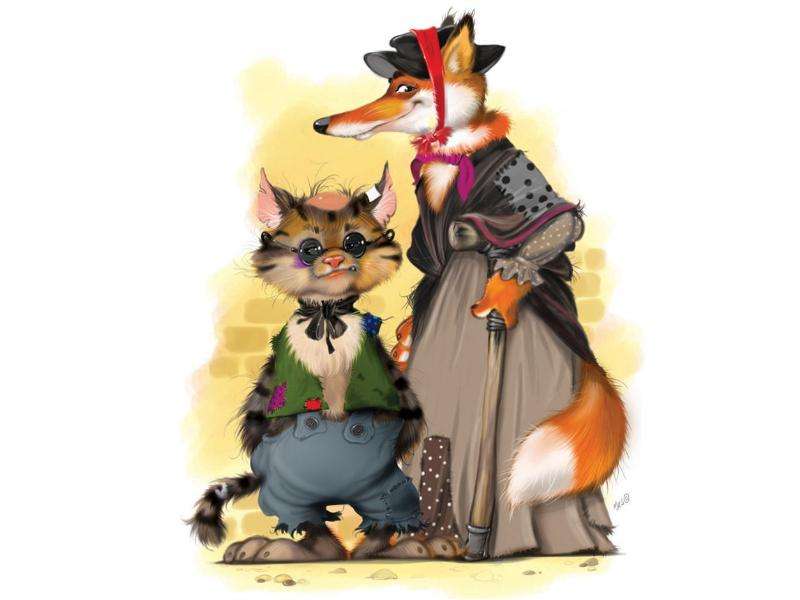 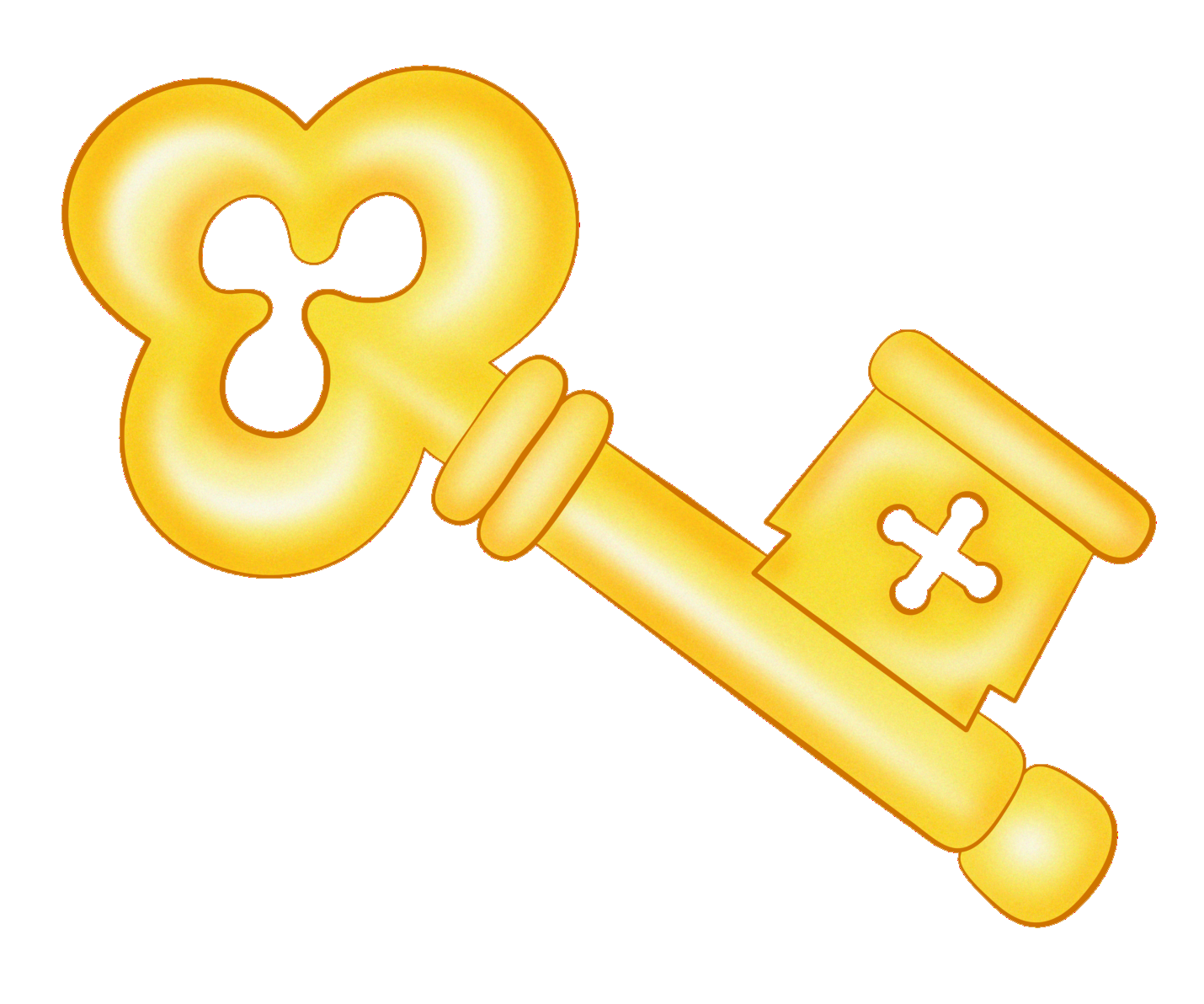 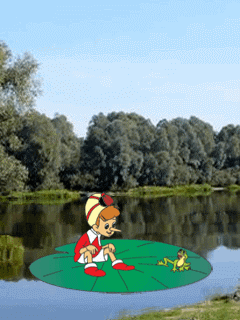 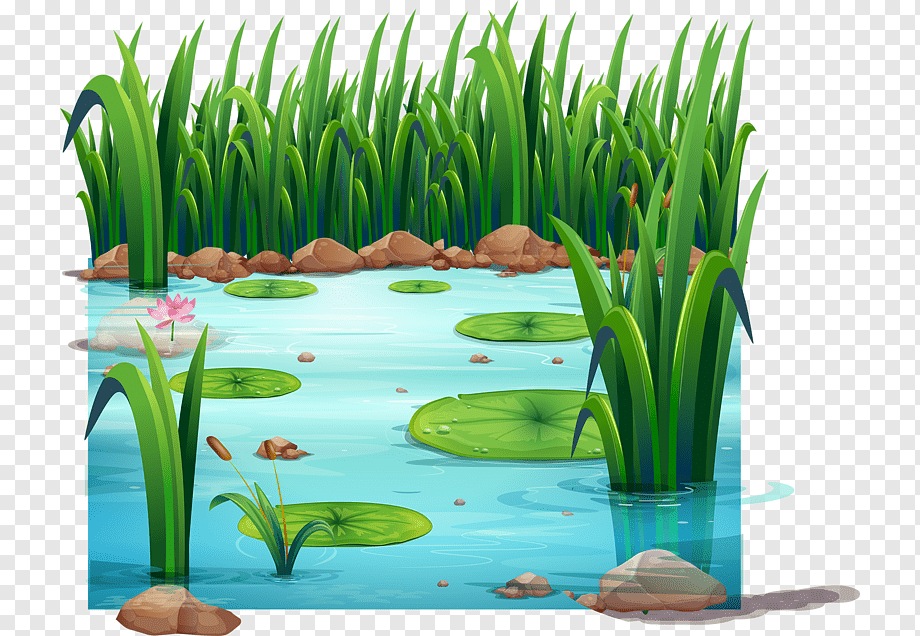 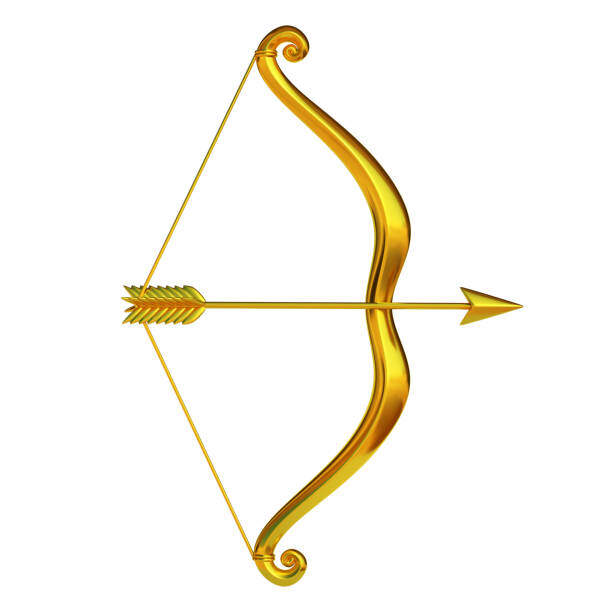 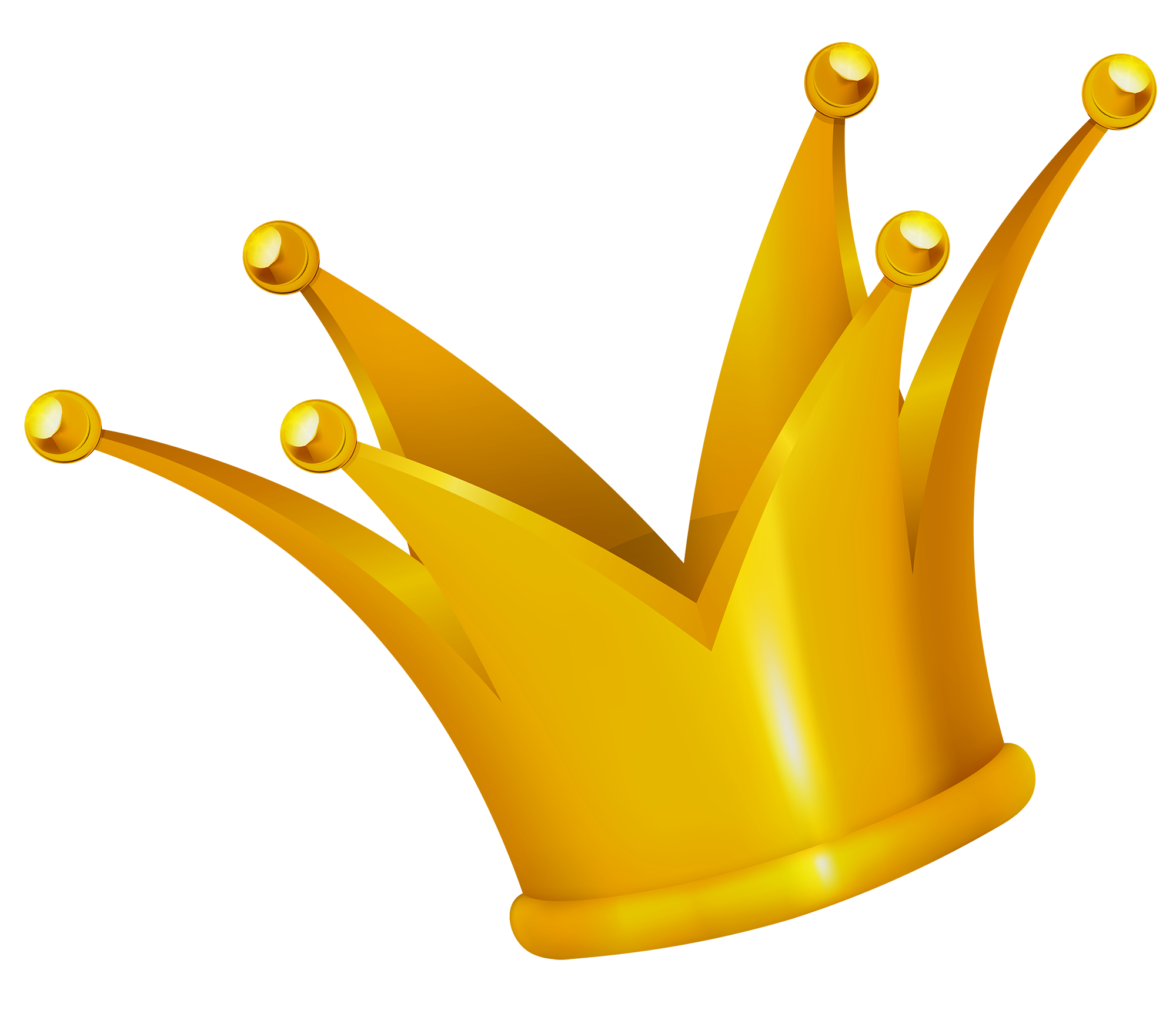 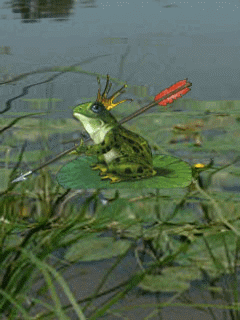 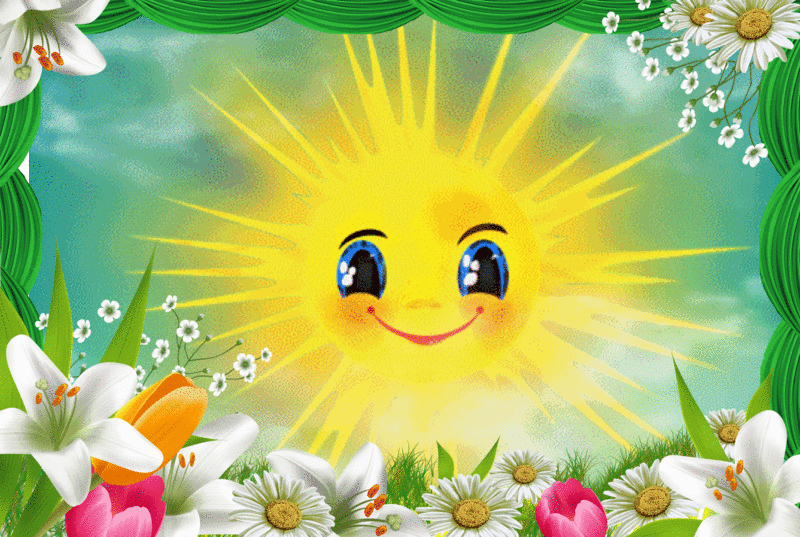 Ребята, вы молодцы!